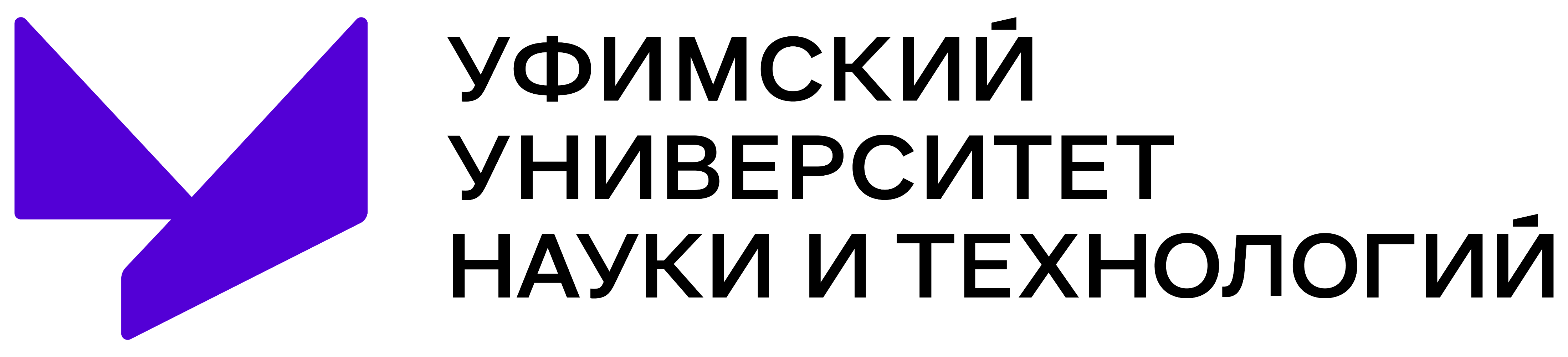 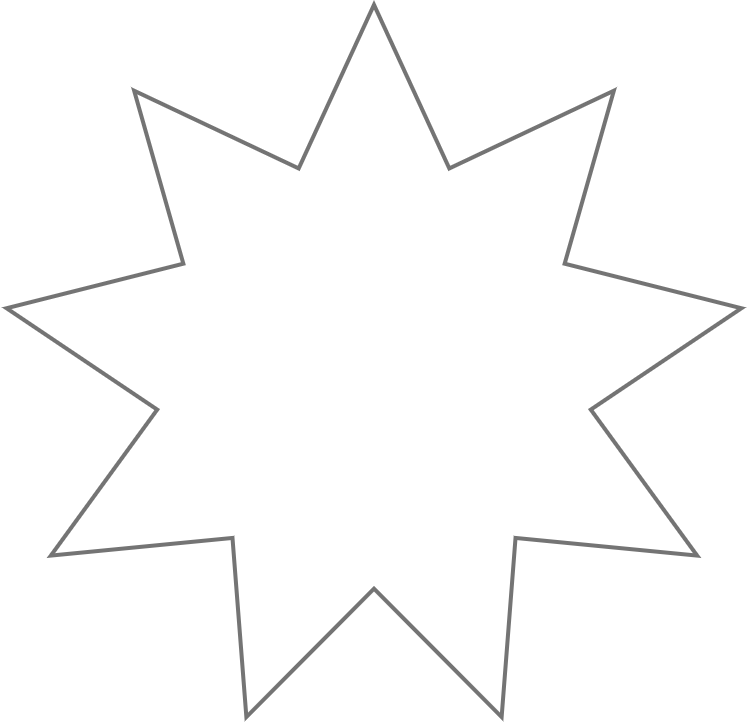 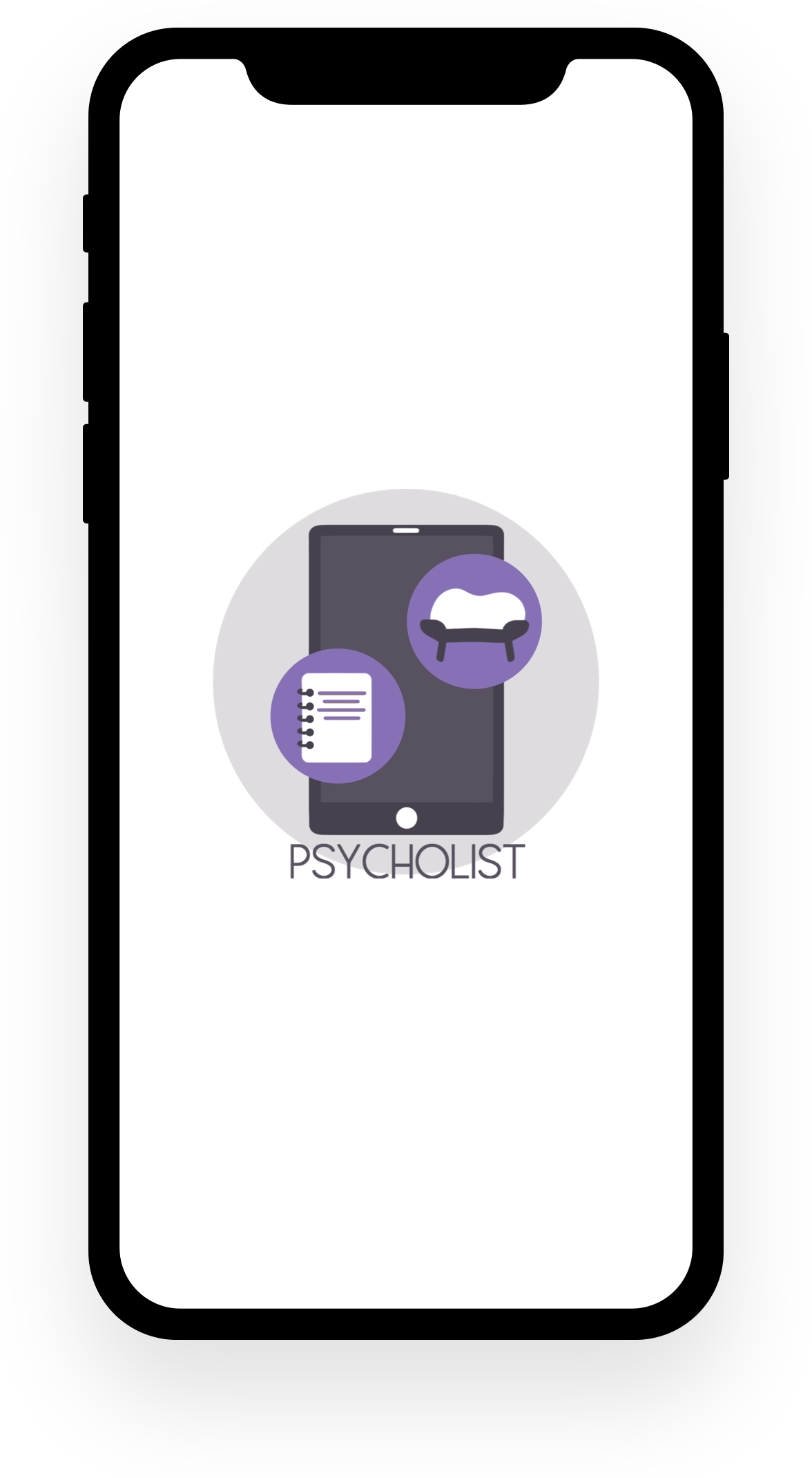 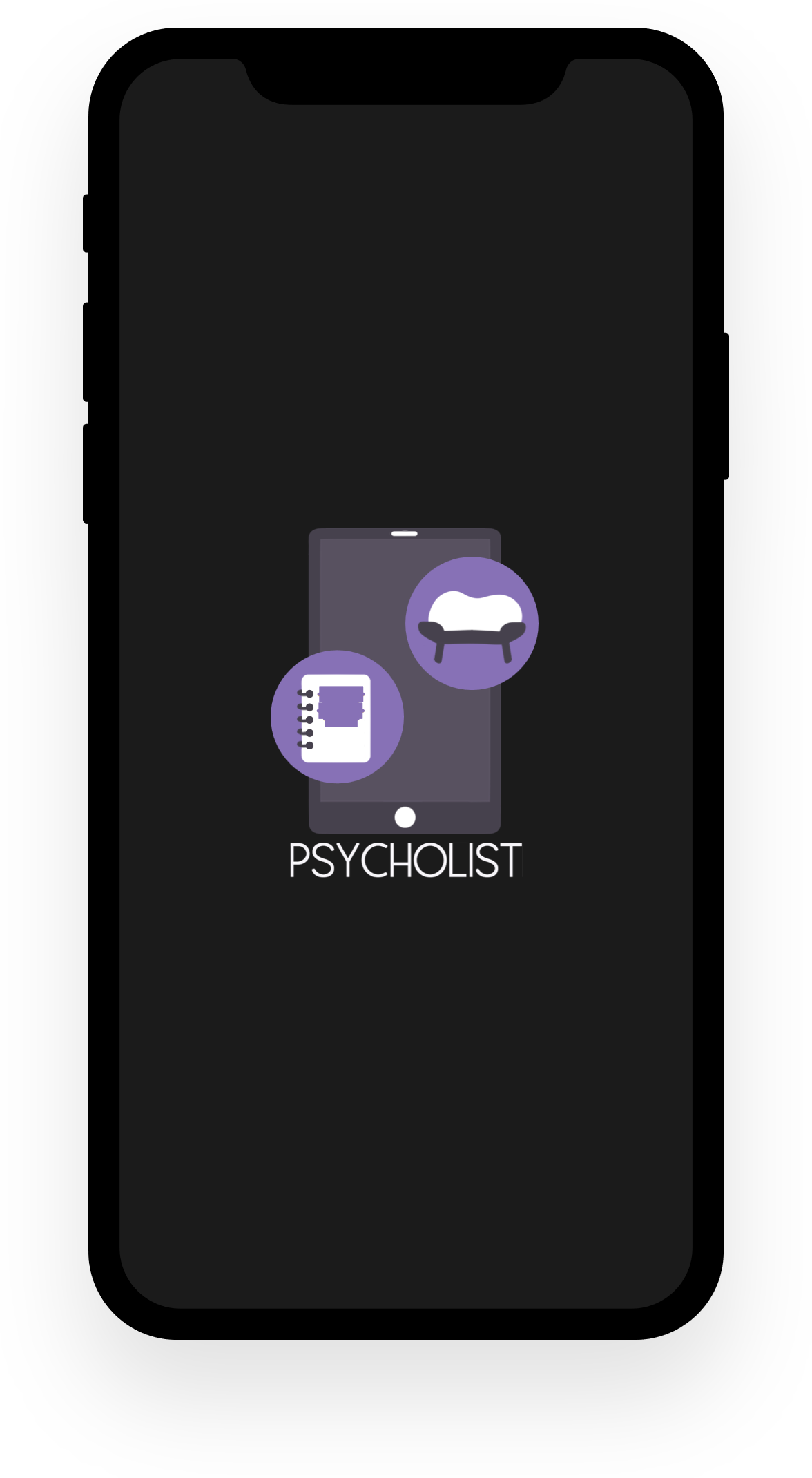 PSYCHOLIST
Мобильное приложение для психолога для работы с клиентами
Рабочая группа рынка НТИ EduNet
Задача
Рабочая группа рынка 
НТИ EduNet
разработка мобильного приложения для психологов и их клиентов с базой актуальной информации и платформой для продуктивной терапии
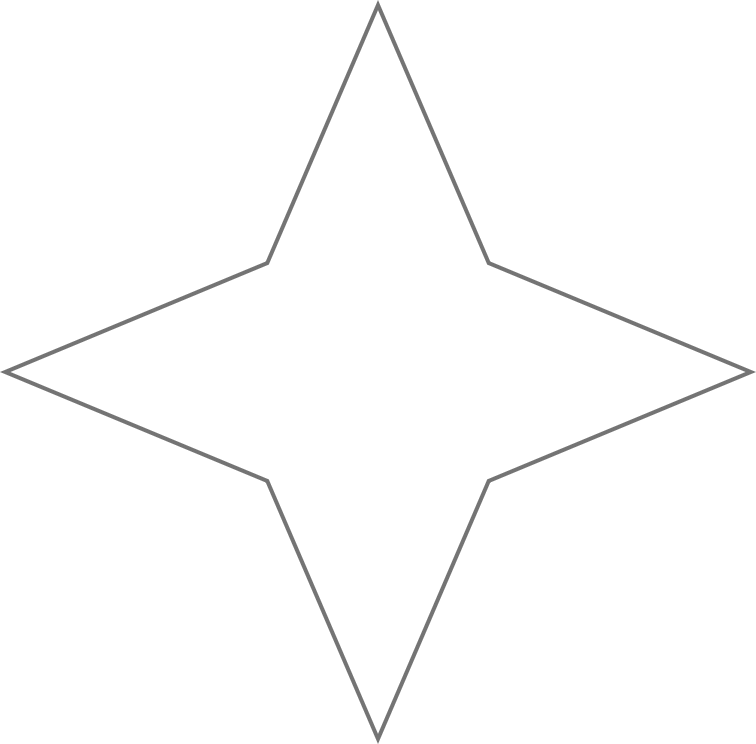 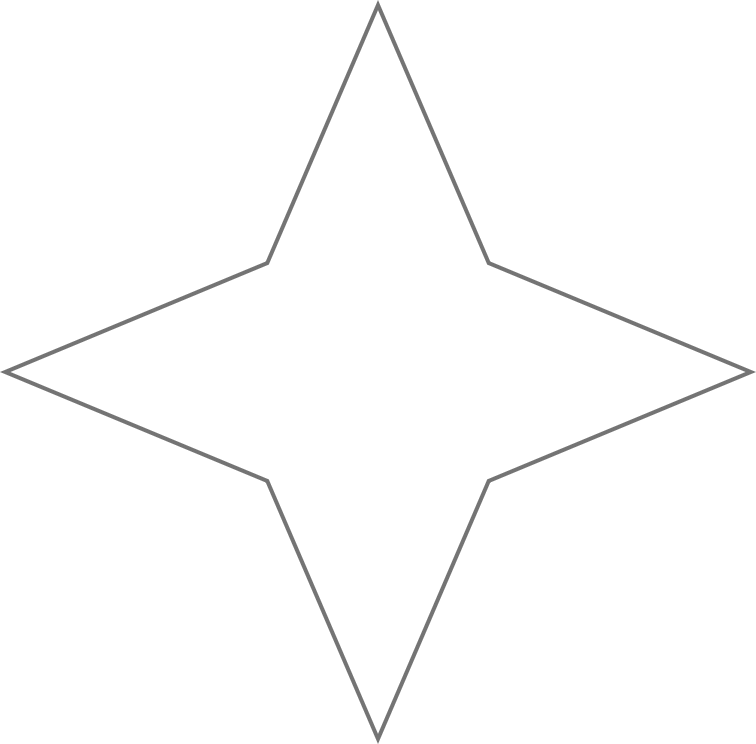 Проблемы
ограниченный доступ клиента и психолога к информации 
в любом месте и в любое время
отсутствие структурированных научных материалов и полной информации о пациенте
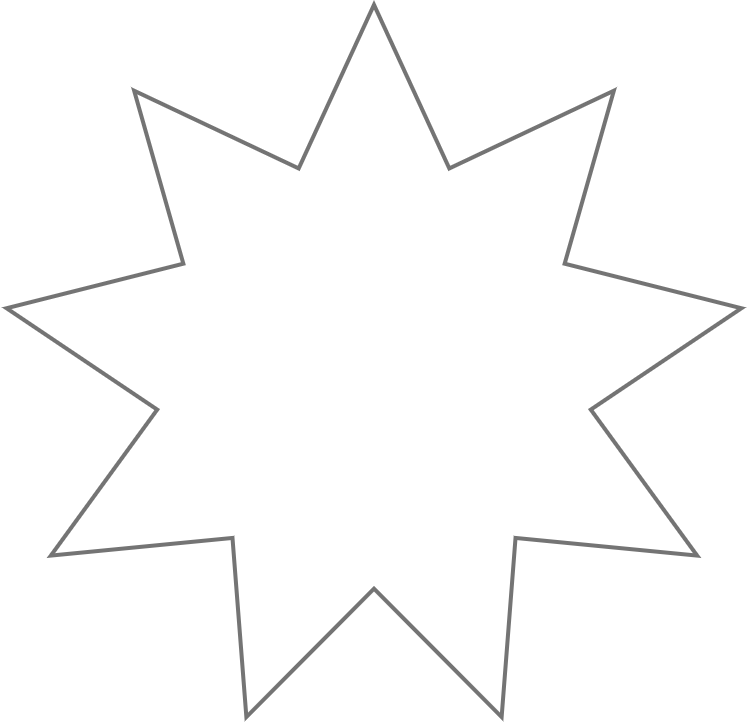 Результат
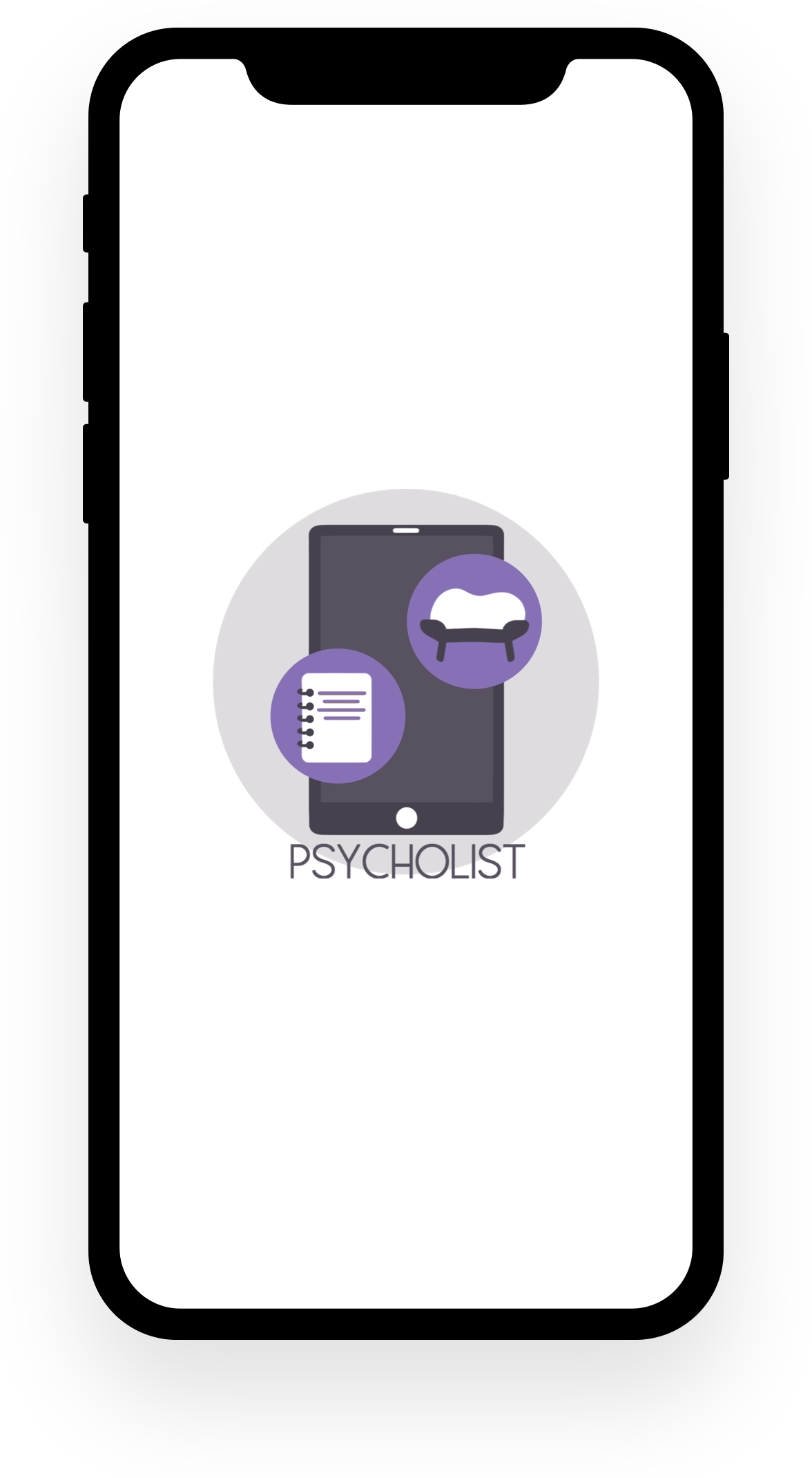 прототип приложения с функционалом базы знаний для поиска и использования необходимых материалов и трекера для фиксации результатов применения методов в работе с клиентами
Ограничение:
компетенции 
в цифровых технологиях
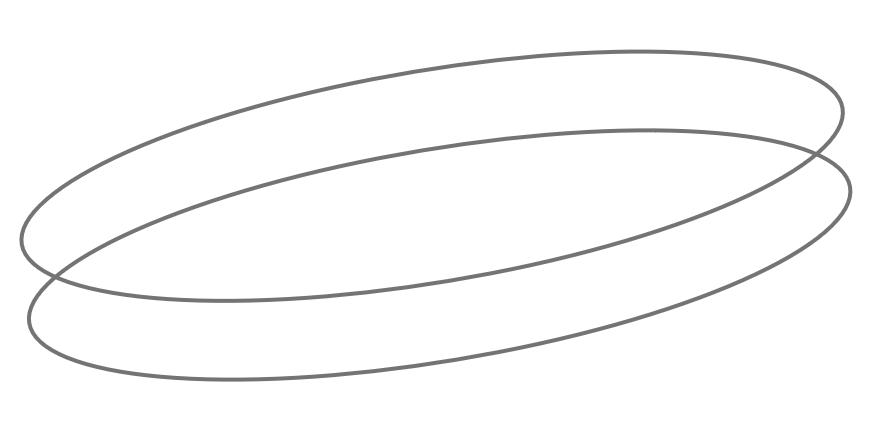 Как будем решать задачу
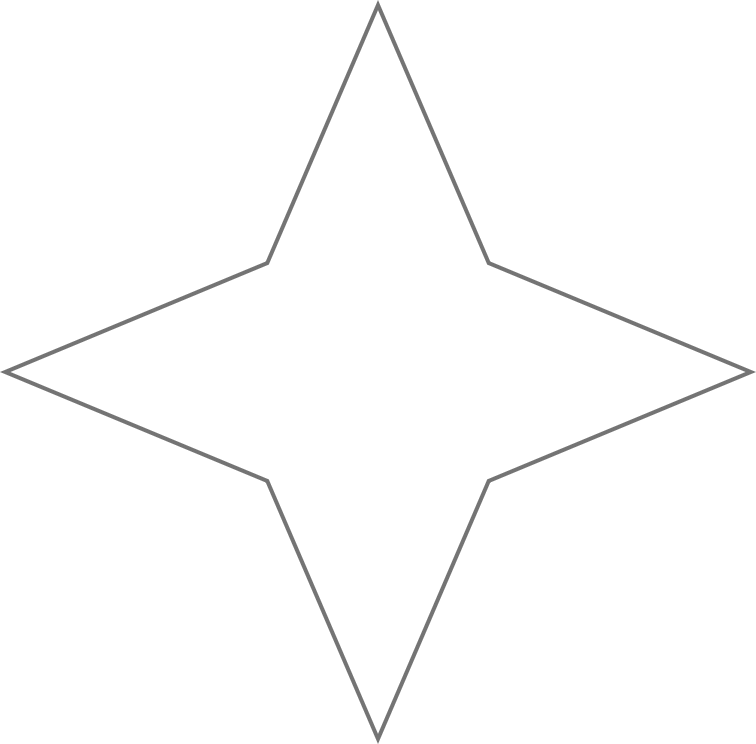 Чего собираетесь достичь к концу интенсива?
К концу интенсива мы планируем создать функциональное приложение для психологов и их клиентов для комфортной работы. 

Помимо этого, разработать базы ﻿материалов с ключевыми методиками и приемами, функциональным трекером и фиксацией использования методов для клиентов и раздела «избранное» с выбранной информацией.
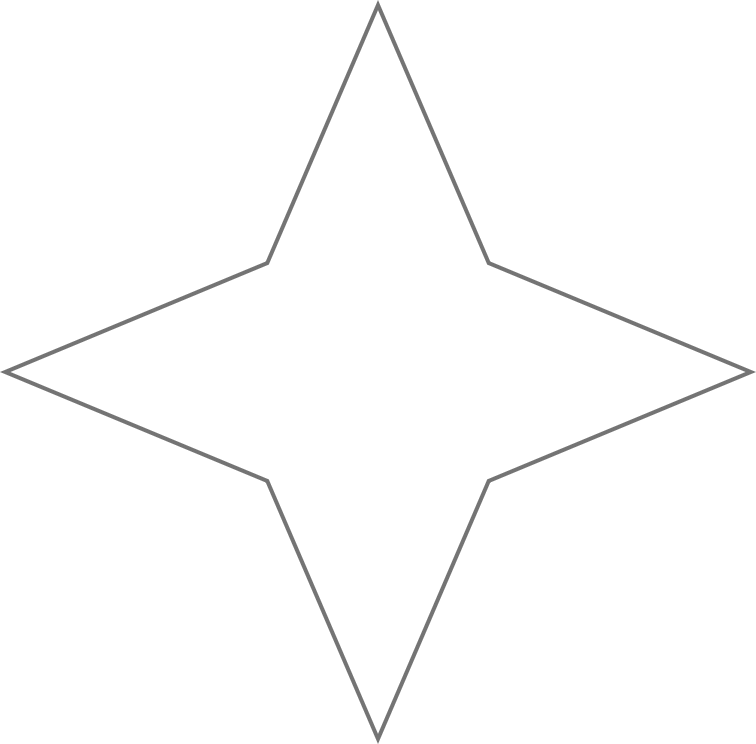 Какую версию вы можете сделать?
Мы планируем сделать приложение, которое облегчит работу психолога. Там будут собраны актуальные статьи с полезной информацией, трекеры, это можно будет выделить в «избранное», чат для общения с клиентами и возможность онлайн записи на приём.
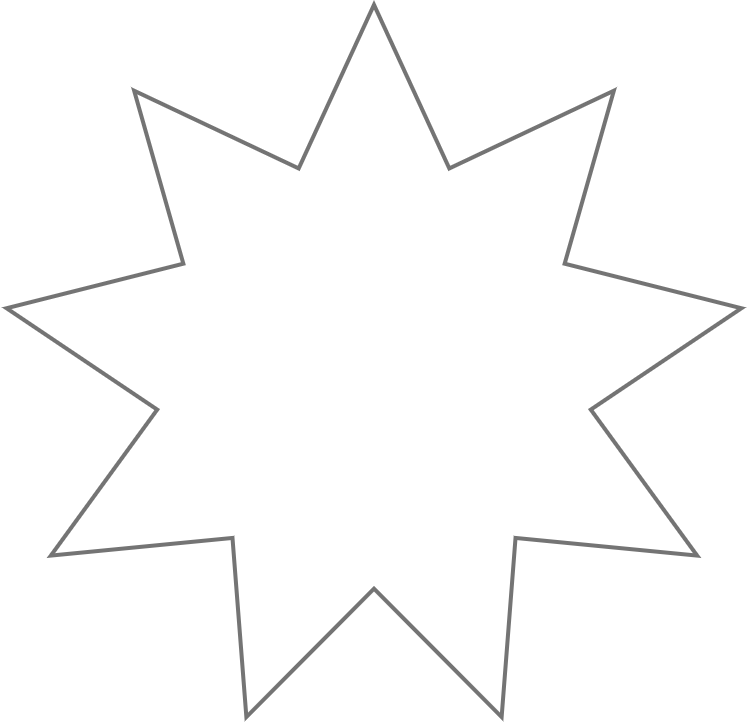 Какие ключевые задачи стоят перед вами на следующий месяц?
Сделать тестовый вариант приложения и запустить бета тест.
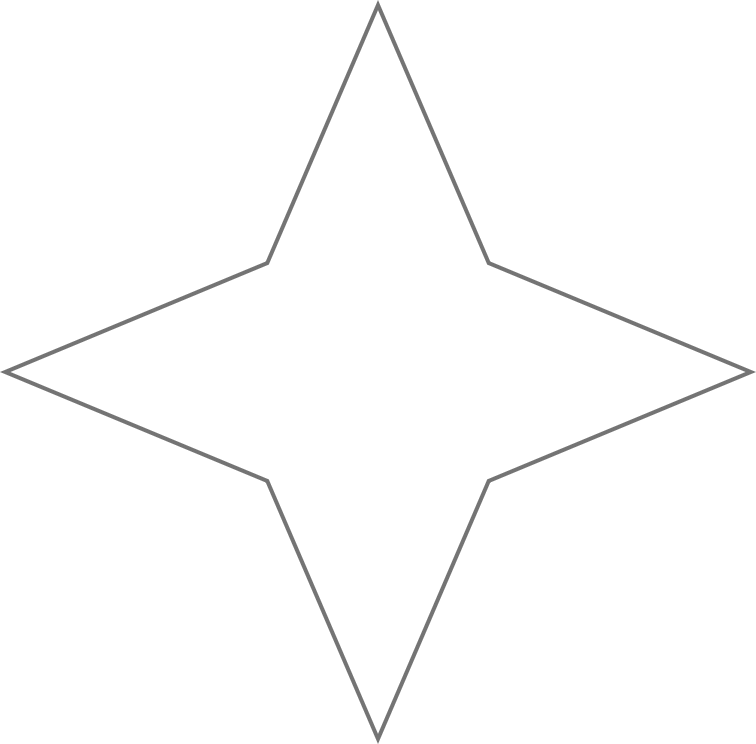 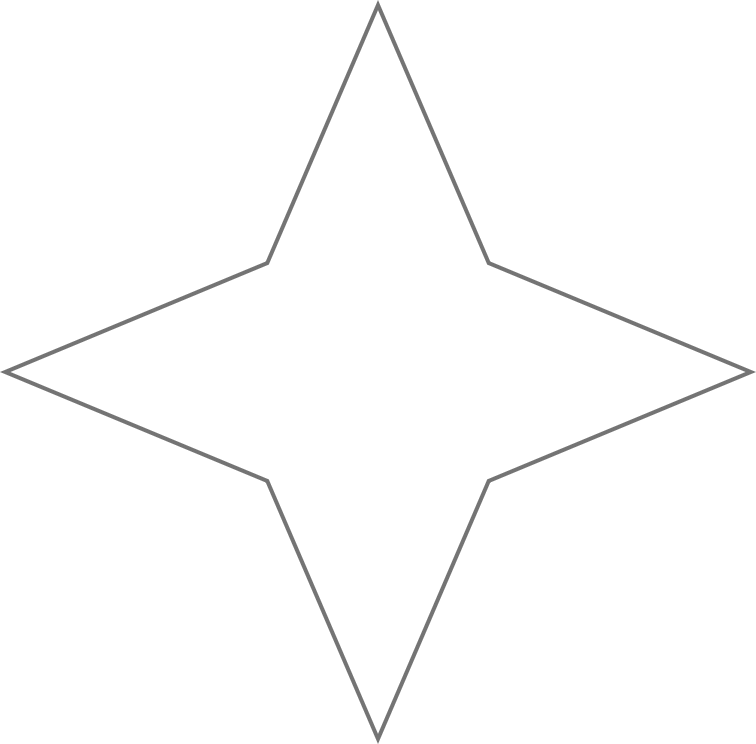 Какие ресурсы предоставит заказчик?
Помощь в поиске программиста, финансовая помощь, базу проверенных статей (на что опираться).
Какими ресурсами планируете воспользоваться?
Зарубежные аналоги решения для психологов
Преимущества:
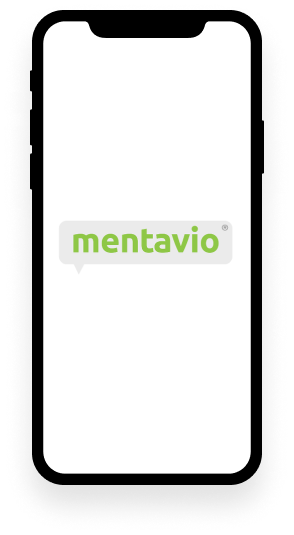 конфиденциальность клиента и психолога ,т.к передача данных происходит через шифрование SSL
Ментавио
психологи имеют возможность провести бесплатный сеанс презентации продолжительностью около 10 минут для первого контакта с пациентом
это цифровая платформа, которая связывает терапевтов и пациентов и позволяет им проводить дистанционные или личные консультации; 

первый может быть через видеозвонок, чат или обычный телефонный звонок.
Недостатки:
зарубежная разработка
сложный интерфейс 
на иностранном языке
WWW.MENTAVIO.COM
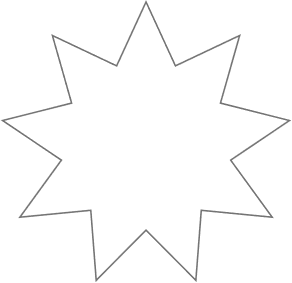 Отличия от нашего приложения:
нет базы знаний для психологов с ключевыми методиками и приемами, полезными статьями
нет возможности систематизировать информацию о клиентах
Зарубежные аналоги решения для психологов
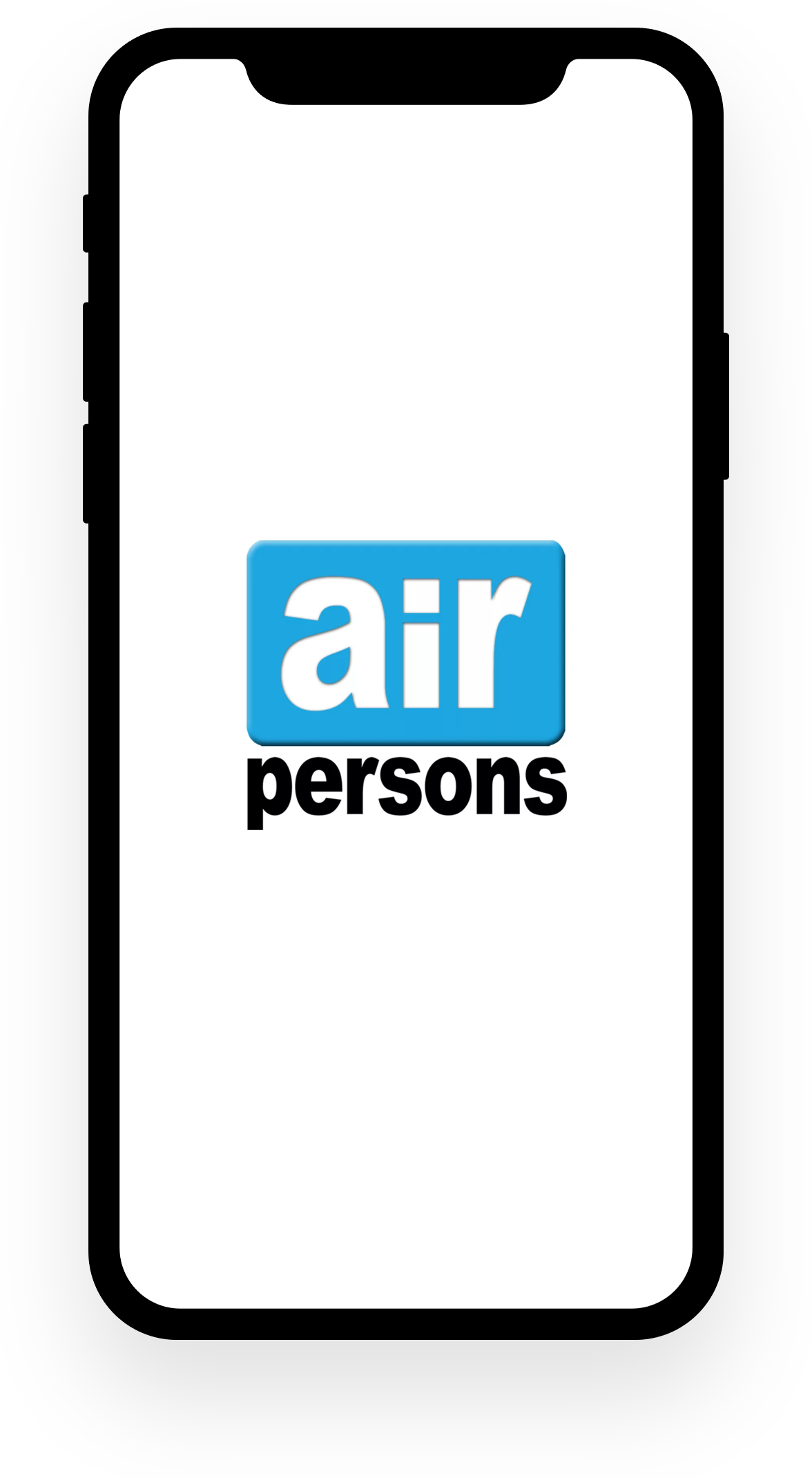 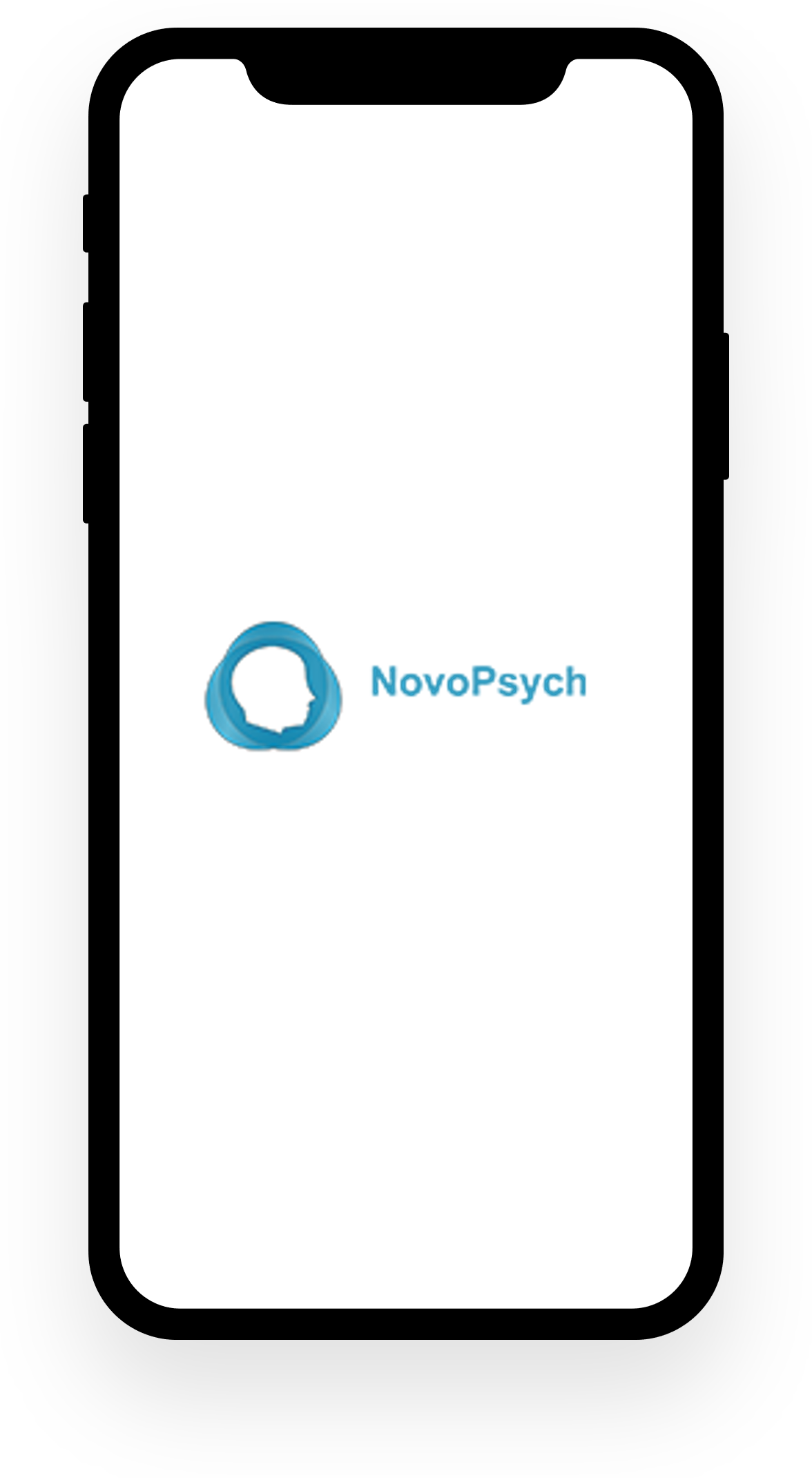 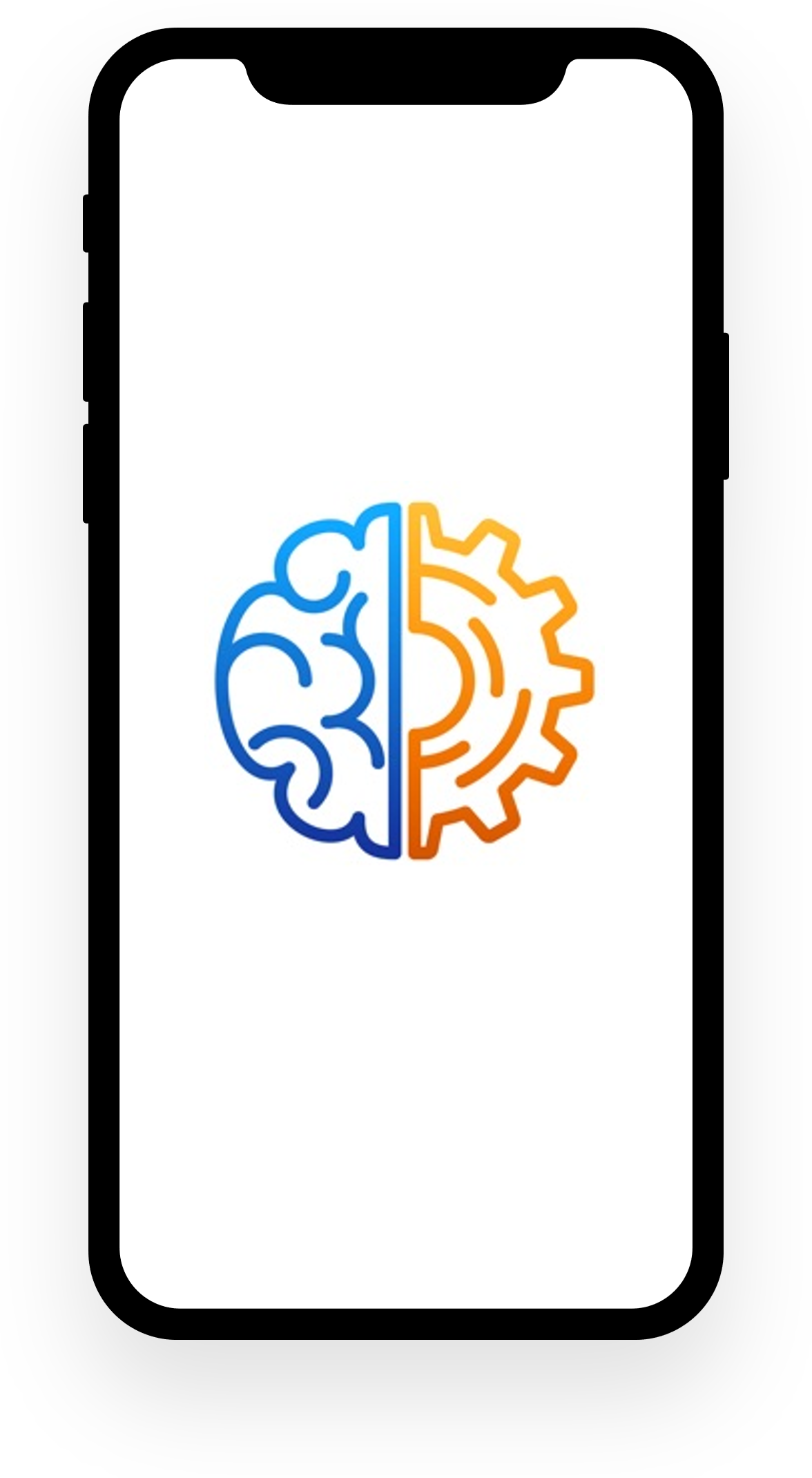 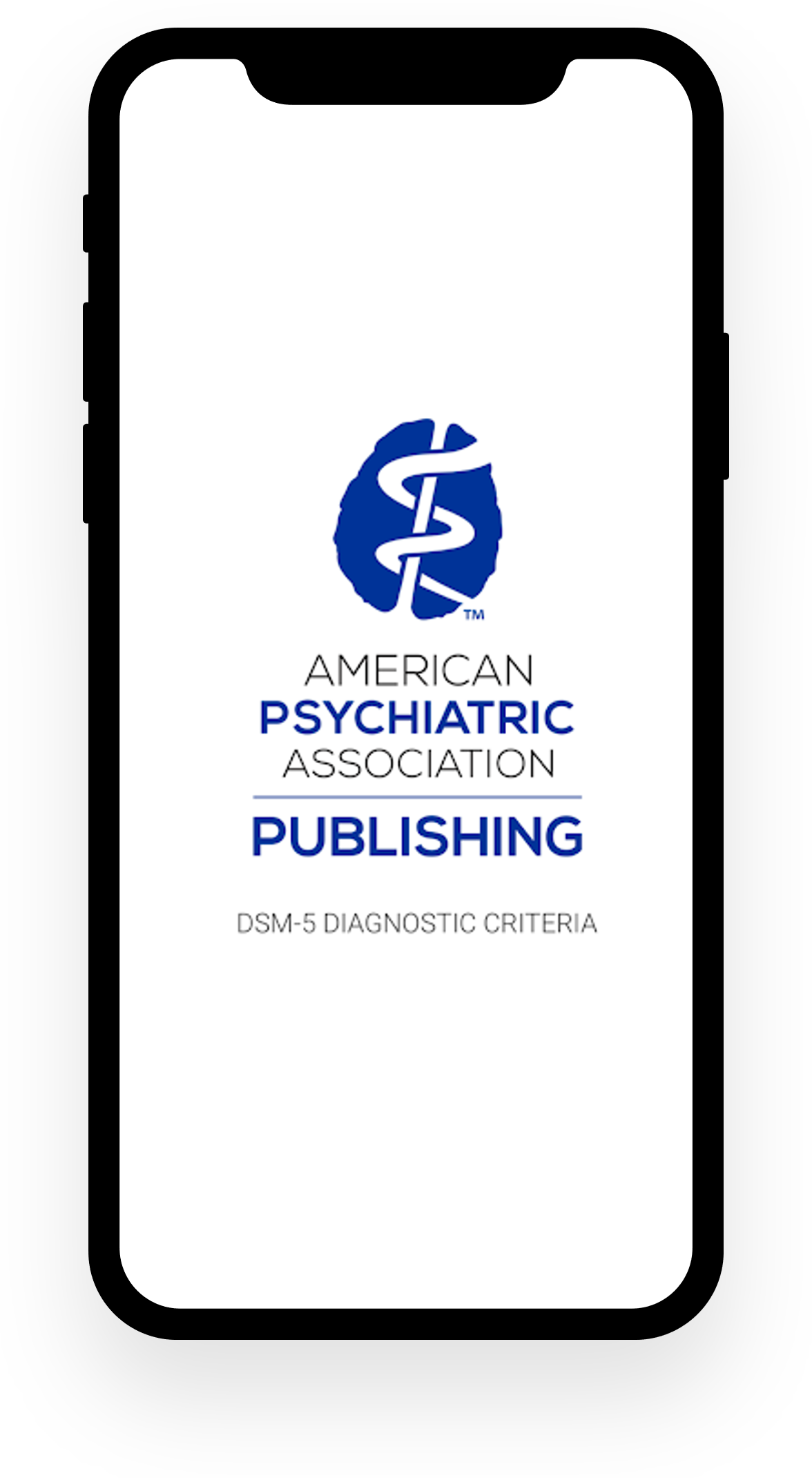 AirPersons
НовоПсих Психометрия
iGrade
Критерии DSM-5
Отечественные аналоги решения для психологов
Агрегаторы для психологов — это сайт-посредник. Он привлекает клиентов для психолога, а психолог  платит ему комиссию: фиксированную сумму или процент с оплаты проведенной консультации.
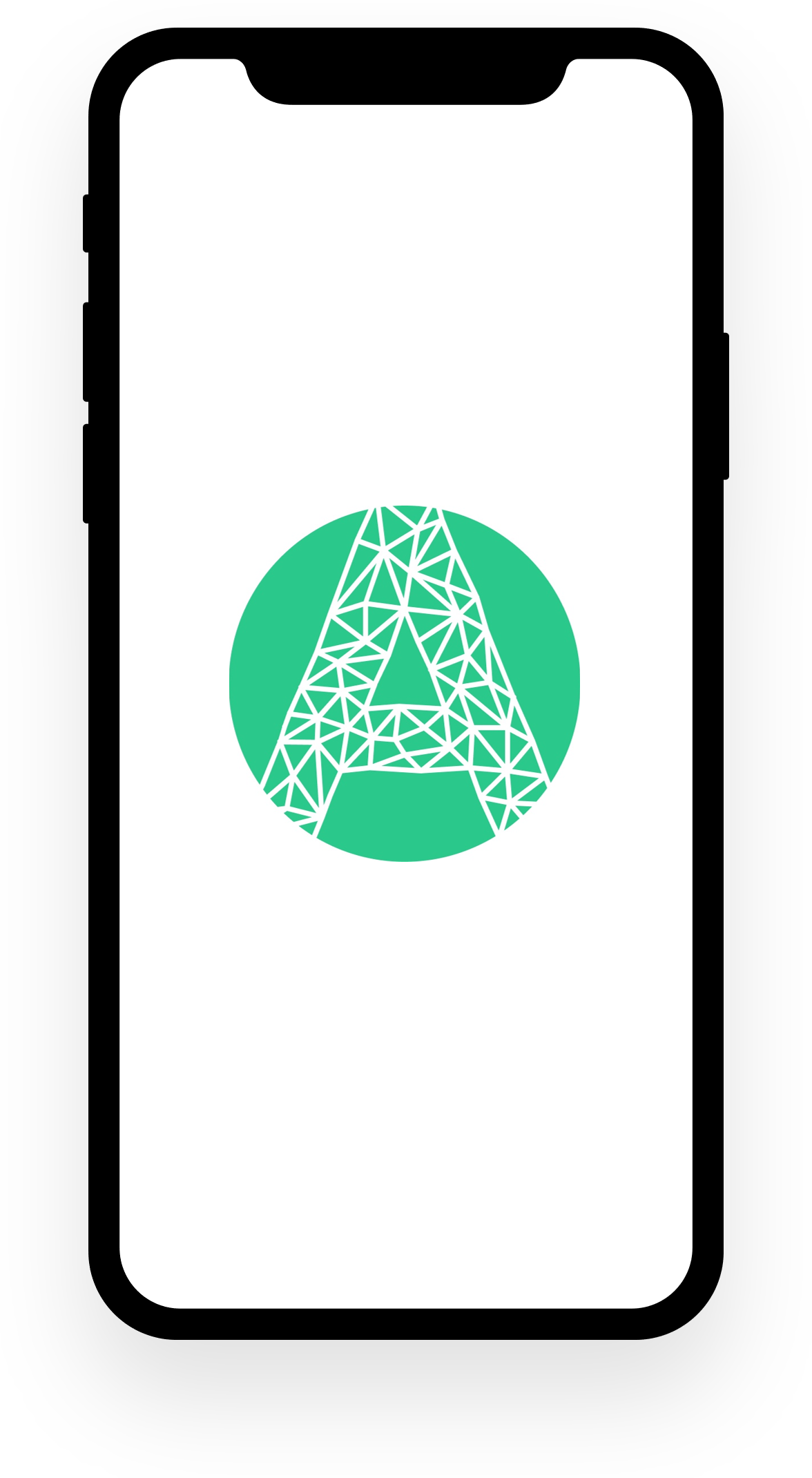 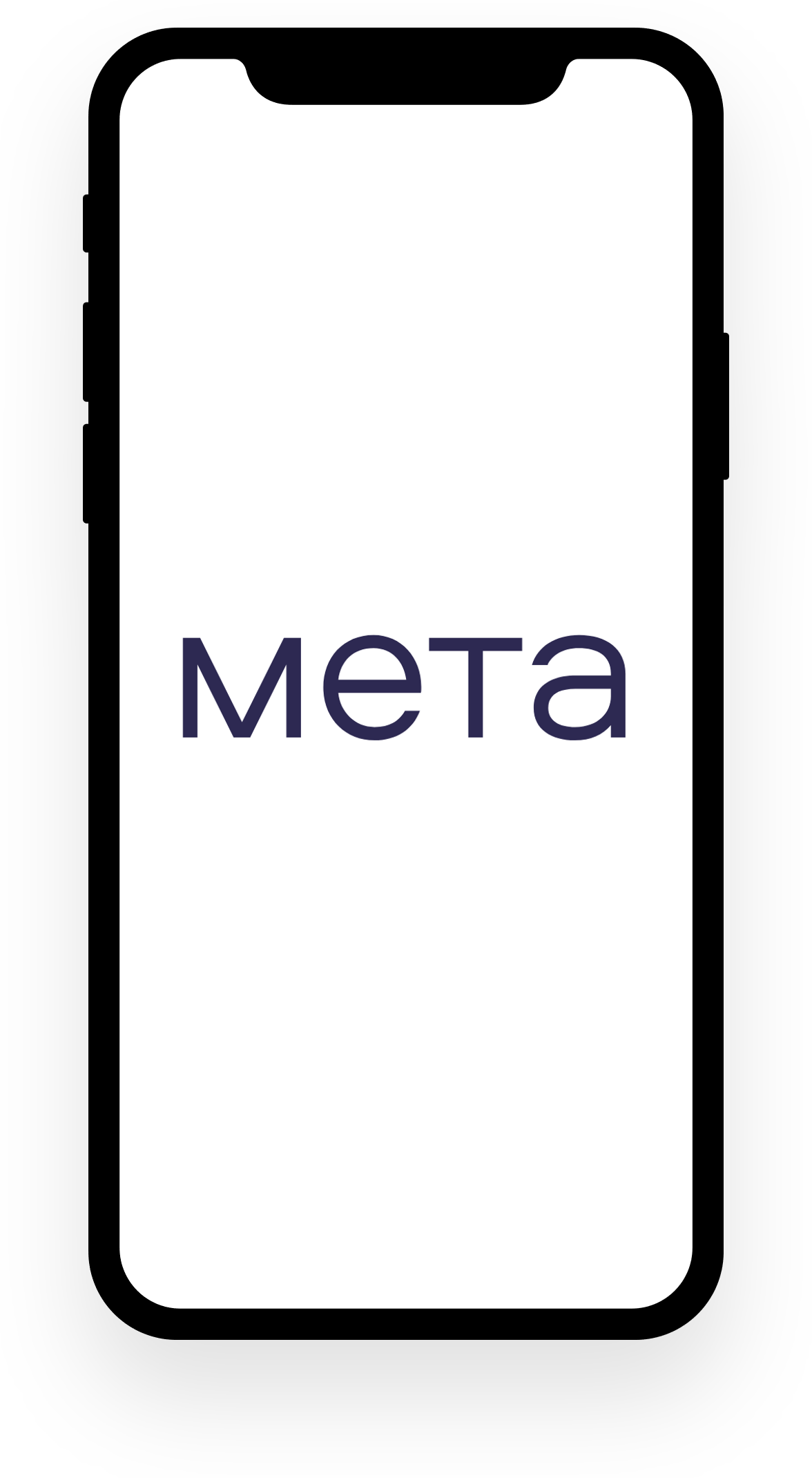 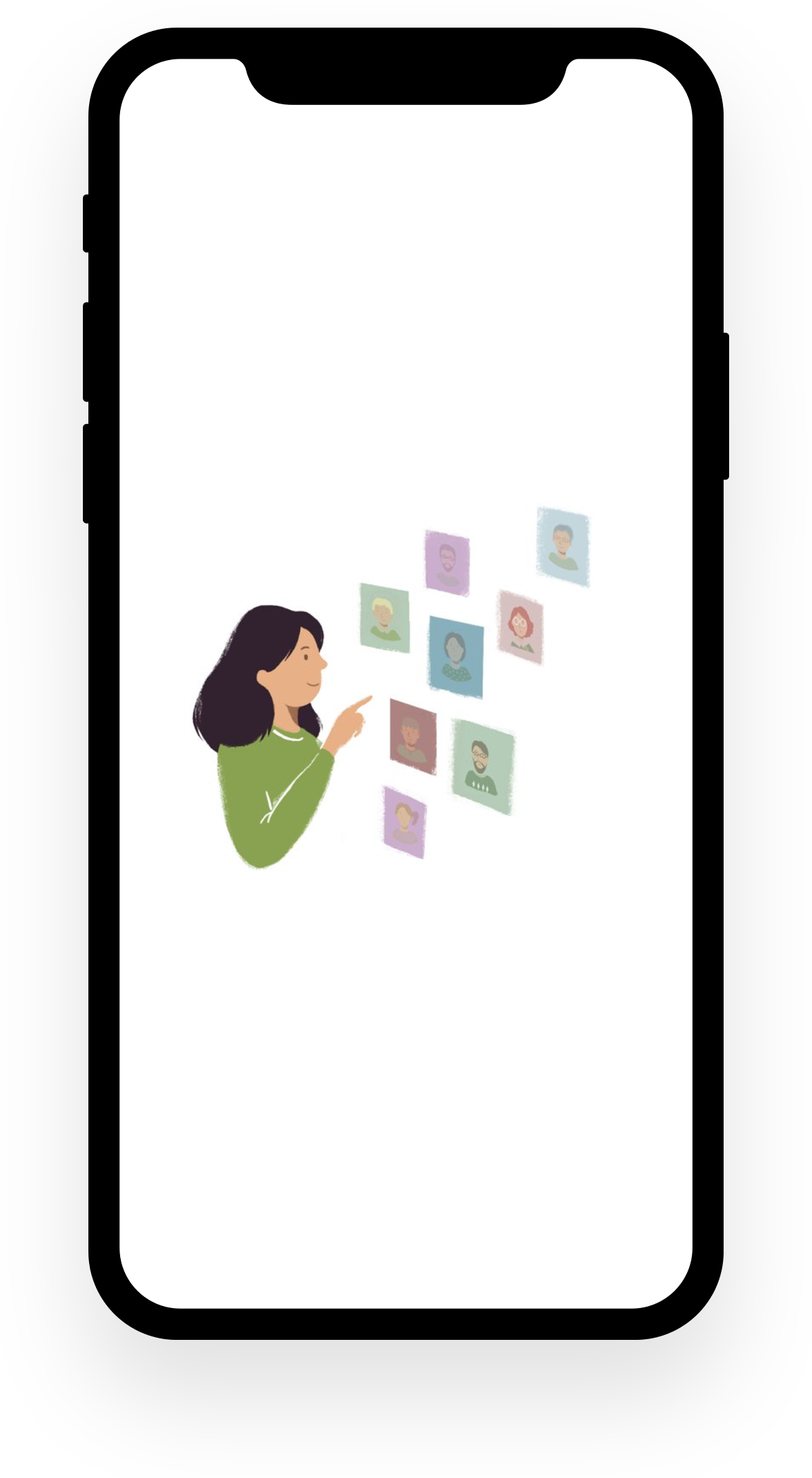 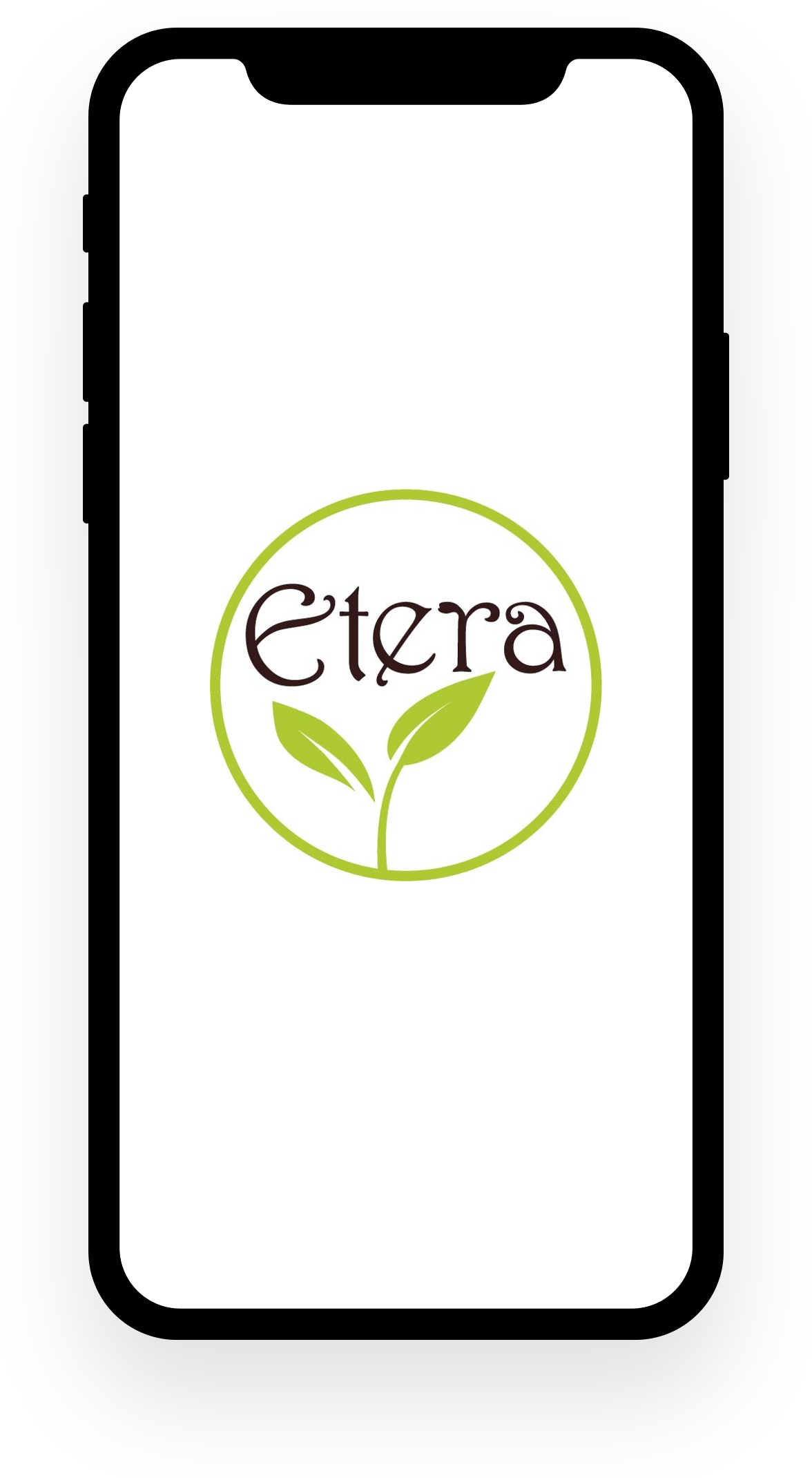 Alter
Новая практика
Мета
Etera
Зарубежные аналоги решения для клиентов
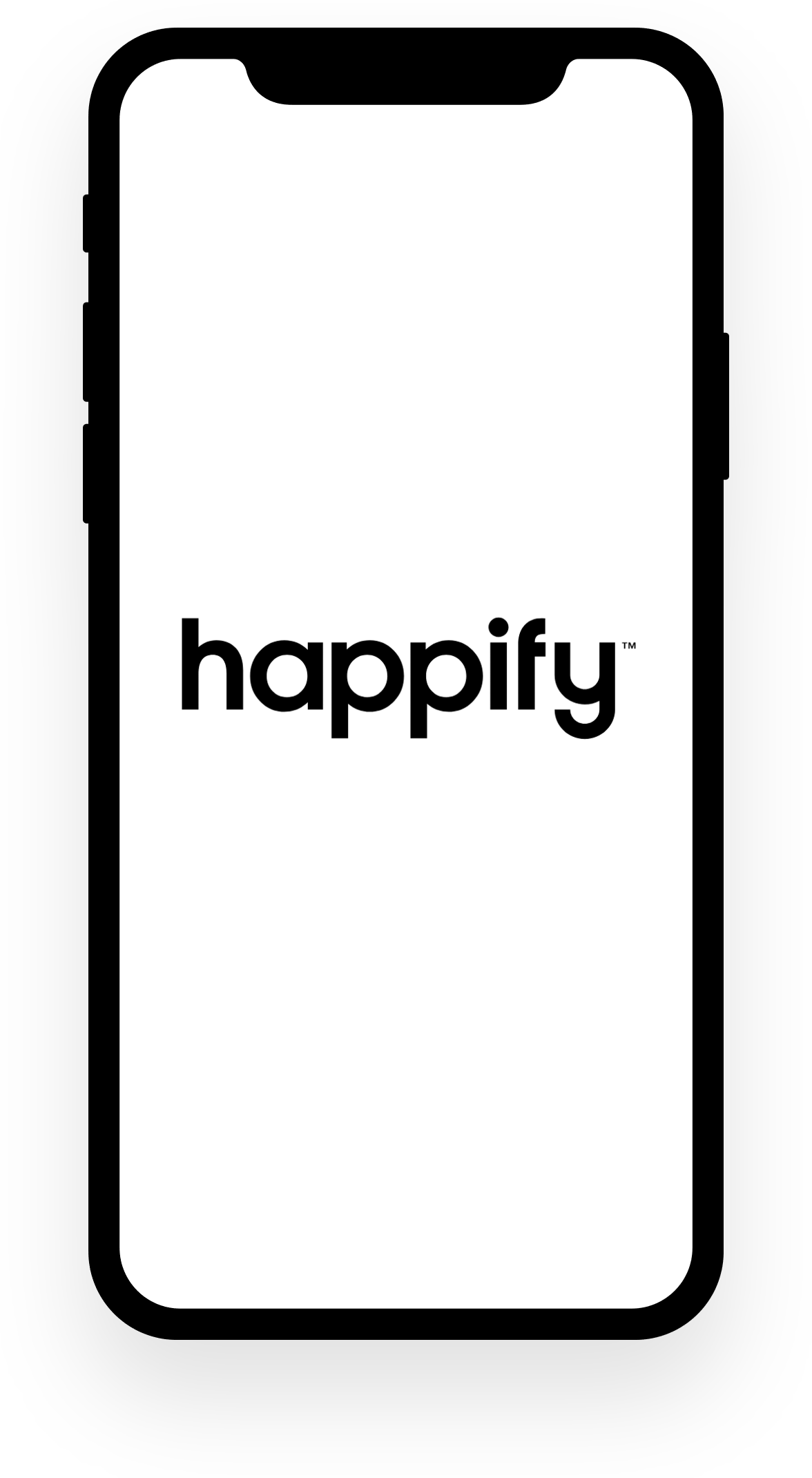 Преимущества:
собраны десятки викторин и игр, которые поднимают настроение и дают ценные психологические подсказки пользователю
Happify
отслеживание прогресса
приложение, помогающее побороть депрессию и избавиться от стресса в игровом формате
Недостатки:
зарубежная разработка
бесплатна только пробная версия
WWW.HAPPIFY.COM
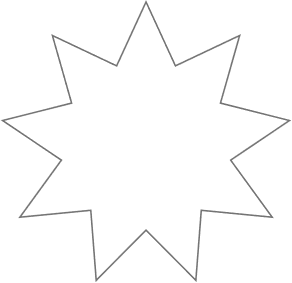 Отличия от нашего приложения:
нет консультаций  с психологом
Отечественные аналоги решения для клиентов
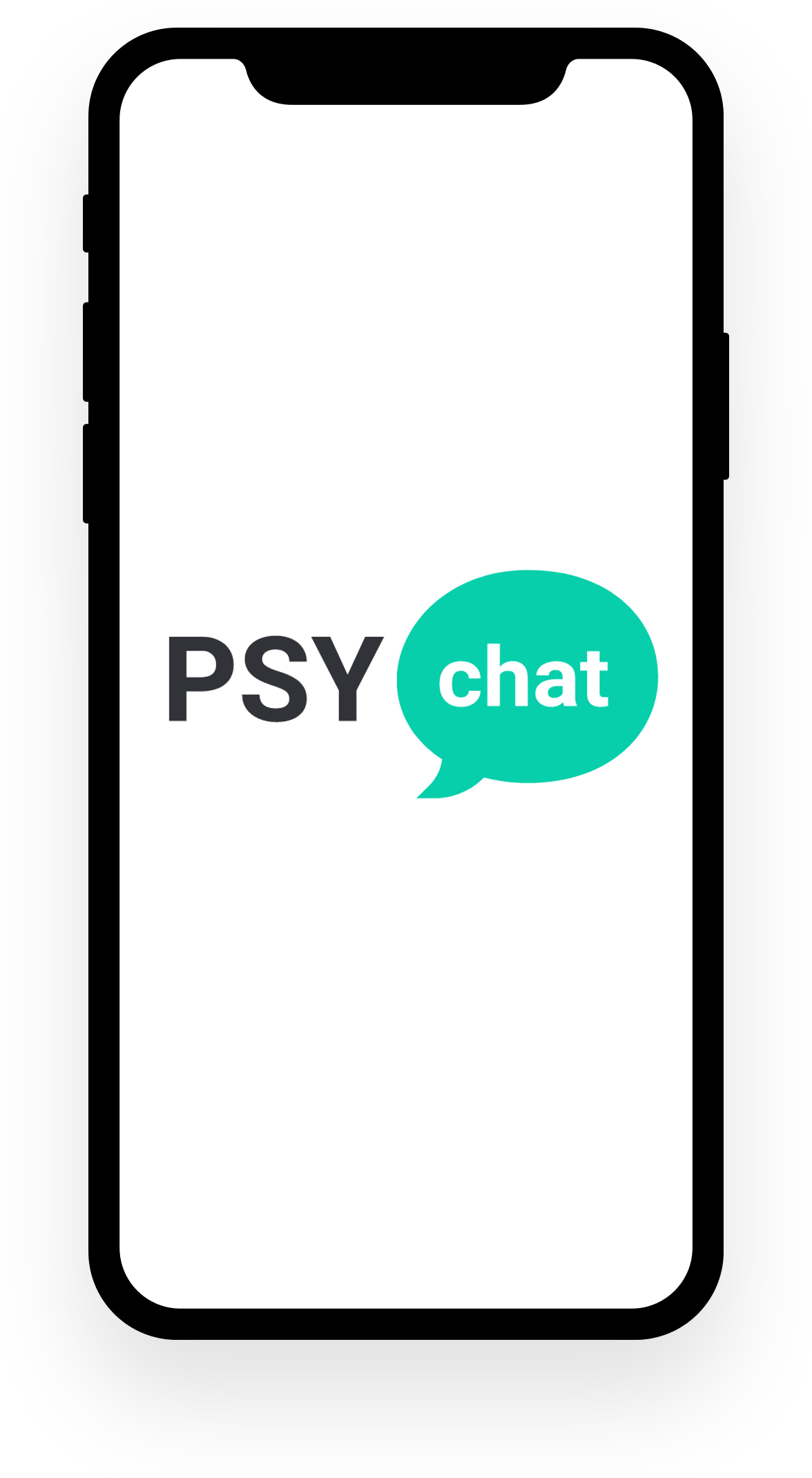 Преимущества:
на сайте можно почитать отзывы о каждом психологе
PsyChat
возможность выбора психолога как в онлайн-формате, так и офлайн
это сервис по подбору психолога онлайн для удаленных консультаций в чате, по видеосвязи или аудио
Недостатки:
бесплатно только первые 20 минут консультации
WWW.PSY-CHAT.RU
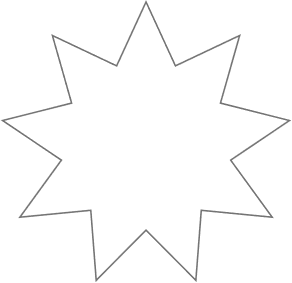 Отличия от нашего приложения:
нет мобильного приложения
Команда
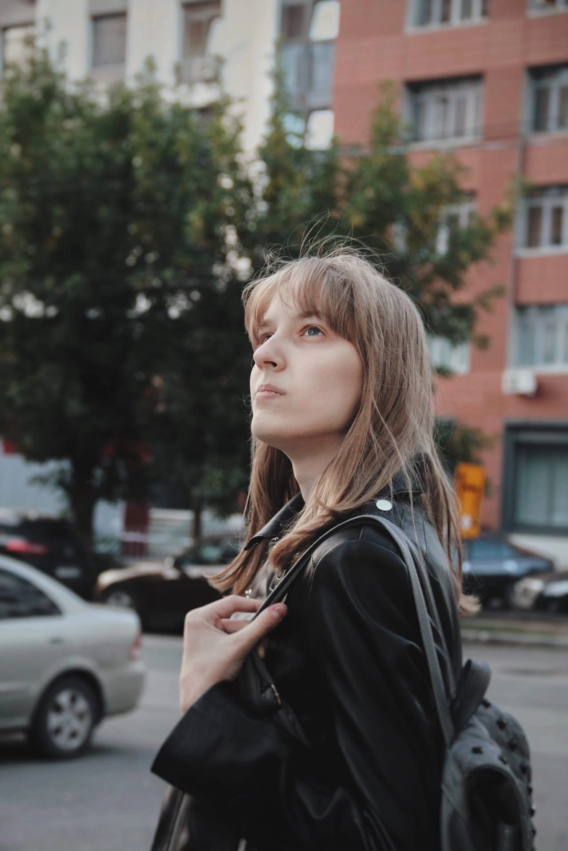 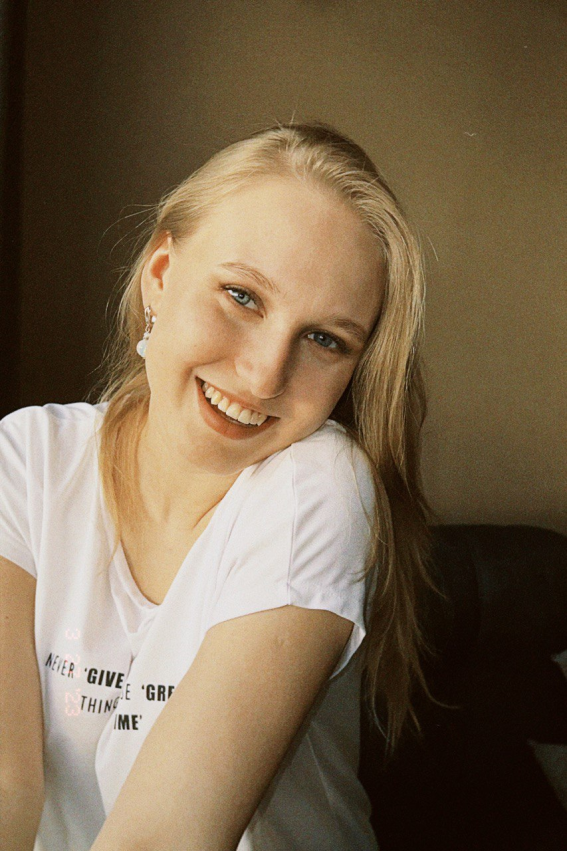 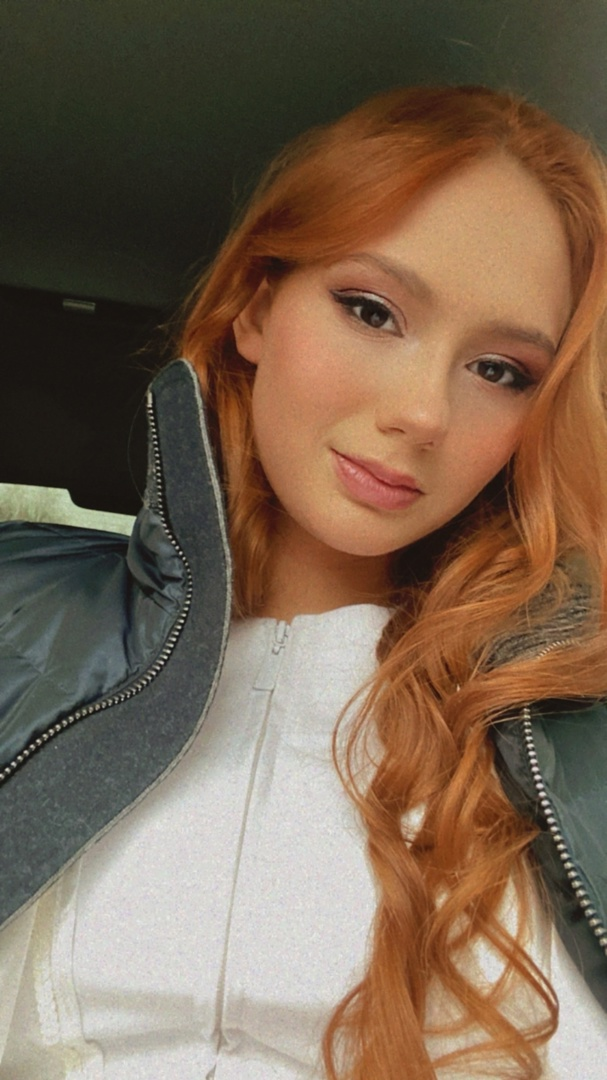 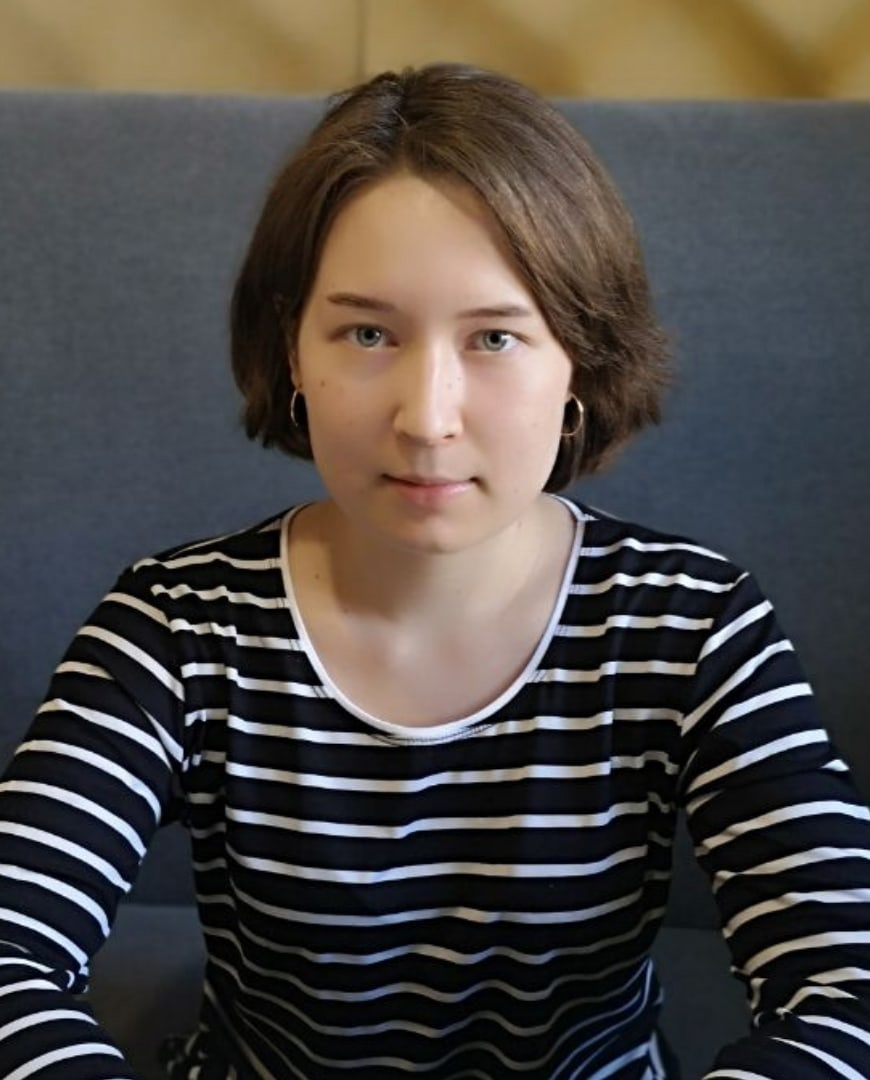 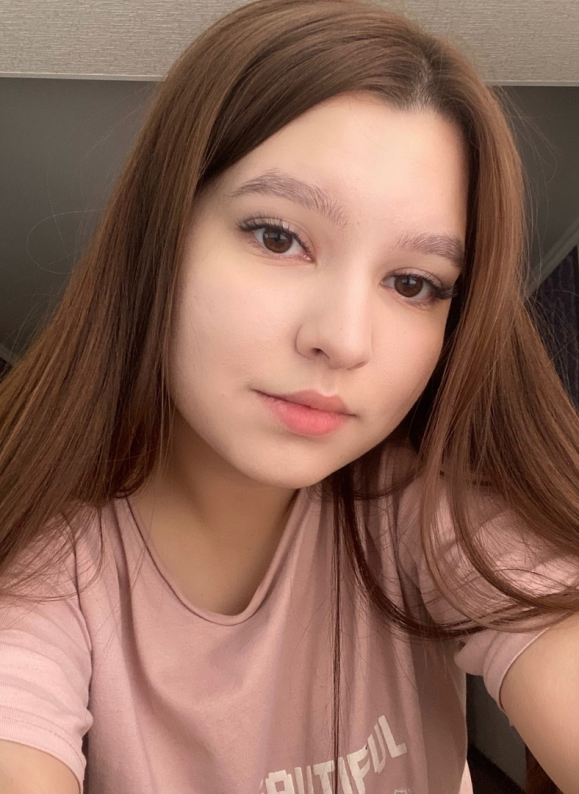 Маша
Ленара
Женя
Дизайнер - аналитик
Лидер
Генератор идей - 
критик
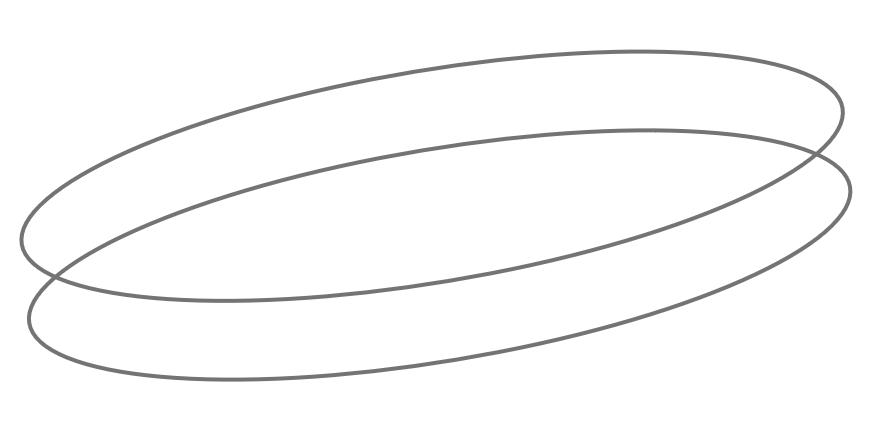 Азалия
Алина
Дизайнер - оформитель
Генератор идей - аналитик
Вопросы к эксперту
Пользовались бы вы или кто-то из вашего окружения таким приложением?
Что, по вашему, мнению необходимо добавить в функционал нашего приложения?
Что лучше реализовать: подключить базу данных с уже готовыми проверенными статьями или публиковать собственные?